викторина
«Усолье – город исторический»
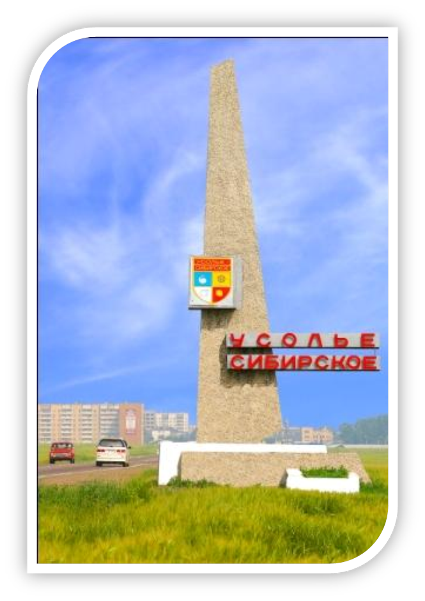 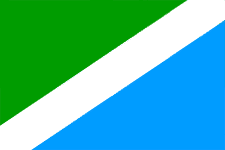 до 2002 года
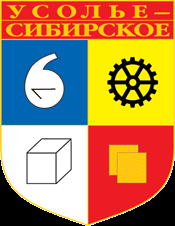 с  2014 года
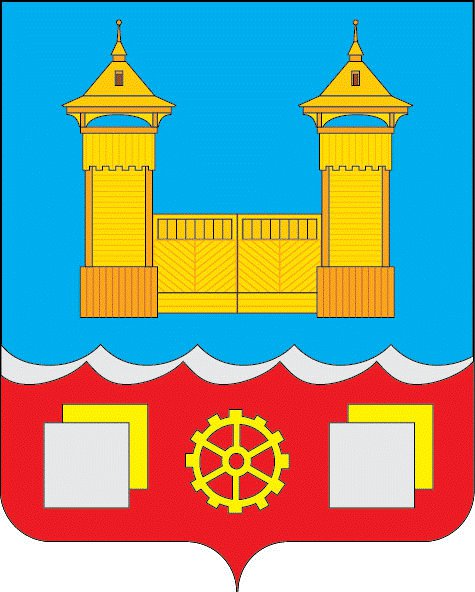